Differential Leukocyte Count
Dr.Ghadeer Hamad
The Types of Leukocytes
1-Granulocyte cell : 
a. Neutrophil: is a cell with fine pinkish red granules ,the nucleus is usually lobulated (3-5) lobes ,connected by thin chromatin filament . 
 Percentage 65-70%  
 Number 3000-6000 \ mm3. 
Granules present.
Neutrophilia
increase Neu. In blood ex;
1.Acute infection
2.Intoxication
3. inflammation from tissue damage
4.Acute haemorrhage
5.Neoplastic cancer
Drugs??????????
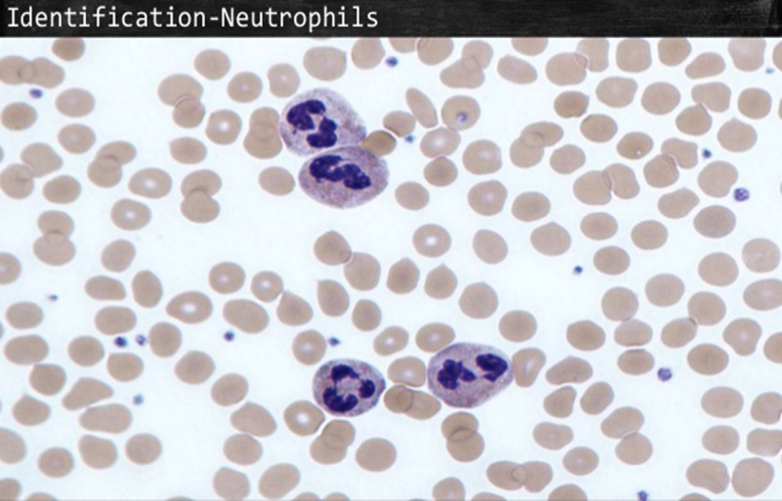 Eosinophil
b-Eosinophil: acidophilic cell ,usually larger than the Neu.,it is cytoplasm contain bright red granules or orange the nucleus consist usually 2 lobes or (bilobes). 
Per. 2-4 %  
 Num. 150-300 \ mm3. 
Granules present
 Eosinophilia :ex: Allergy( Asthma, Hay fever).irradiation.
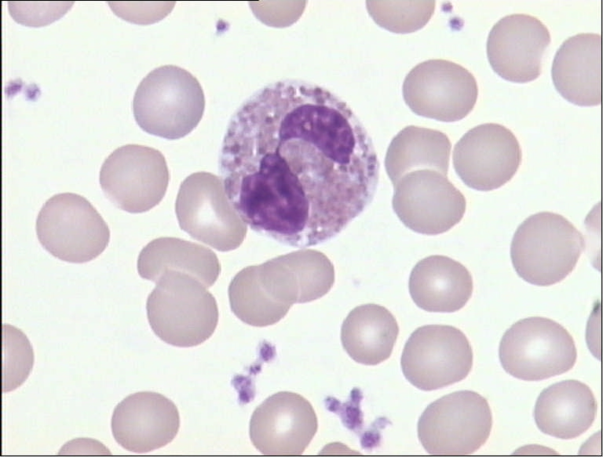 Basophil
c-Basophile :it is a small cell granules are black or blue in color and over cover most of the cell even the nucleus or (S-shaped). 
Per. 0-1 %  
Num. 0-100 \mm3 
Granules present
 Basophilia : ex: Wounds, ulcerative colitis and polycythemia vera
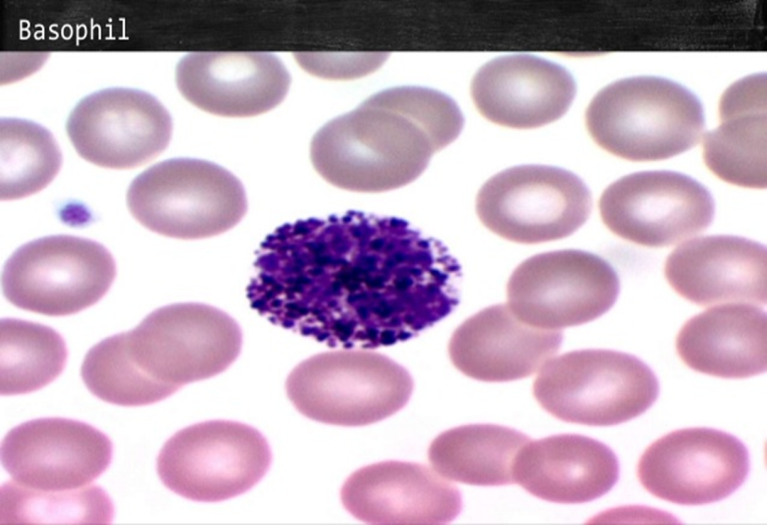 2- A granulocyte cell
a-Lymphocyte :it is also small cell ,the nucleus cover most of the cells &it is round dark violet in color ,the cytoplasm is usually blue in color with no granules . 
 Per. 32-40 % 
 Num. 1500-4000 \ mm3. 
Lum.is divided into 2 types :T-cell(cytotoxic )
and B- cell(production of antibodies)  
 
Disease Case : 
 Lymphocytosis :increase lymphocyte in blood(Acute infection) ex :Tuberculosis
(chronic infection)ex; viral hepatitis
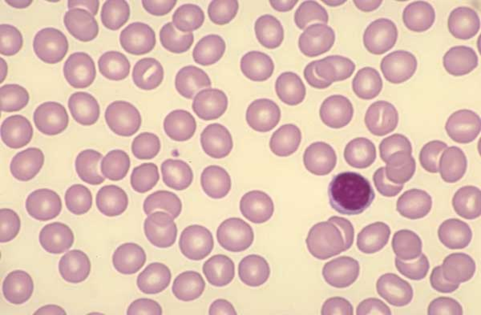 Cont.
b-Monocyte :is the largest mature leukocyte. its nucleus is usually kidney shape or horse shape . 
Per. 5-8 % 
 Num. 300-600 \ mm3. 
Granules  absent
 Monocytosis :ex: Malaria, Typhus, cancer of ovary.
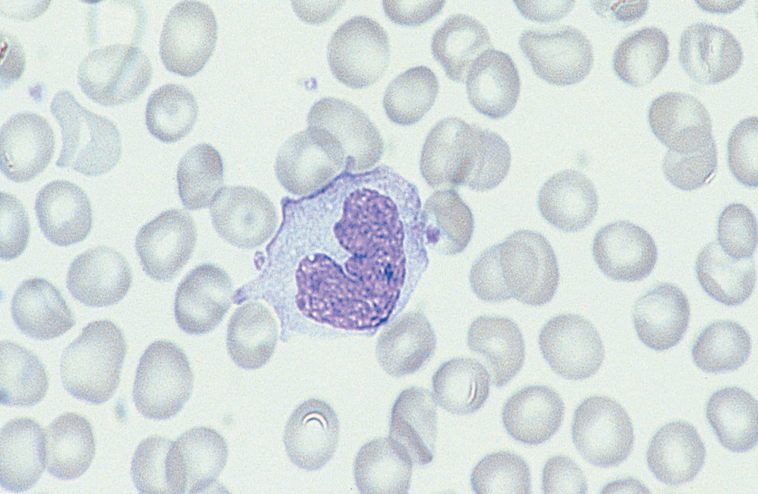 The preparation and examination of the blood Smear
1-Slide to Slide. 
2-Coverslipe to Slide. 
3-Coverslipe to Coverslipe. 
4-Automated Spinner
There are 3 stains that used in differential leukocyte count :
1-Wright stain. 
2-Leishman stain . 
3-Giemsas stain.
The procedure of slide to slide
Procedure
Method of staining : 
1-Put one drop of blood on the slide leave it for dry
2-Pour Leishman stain(2 drop) over the smear for 5 minutes.
3.Add 2 drop of D.w or buffer solution over the smear for 10 minute. 
4-Wash off with Tap water and dry.
The dry and stained film examined without a coverslipe under oil immersion objective(100x) for differential leukocyte counts choose an area where the morphology of the cells is clearly visible.
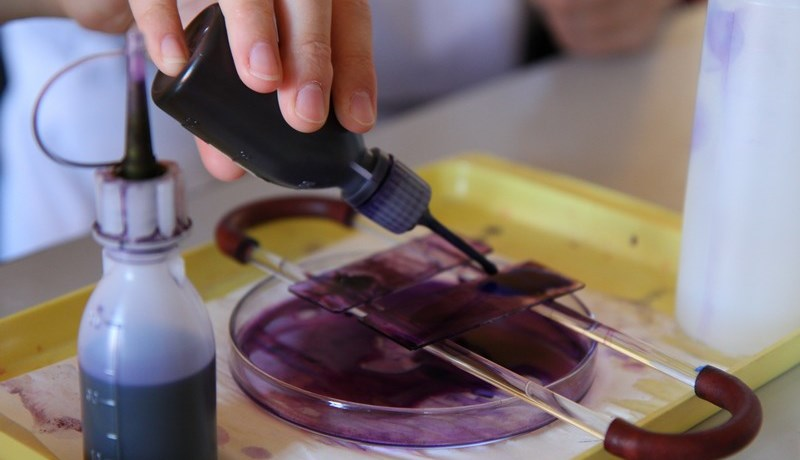 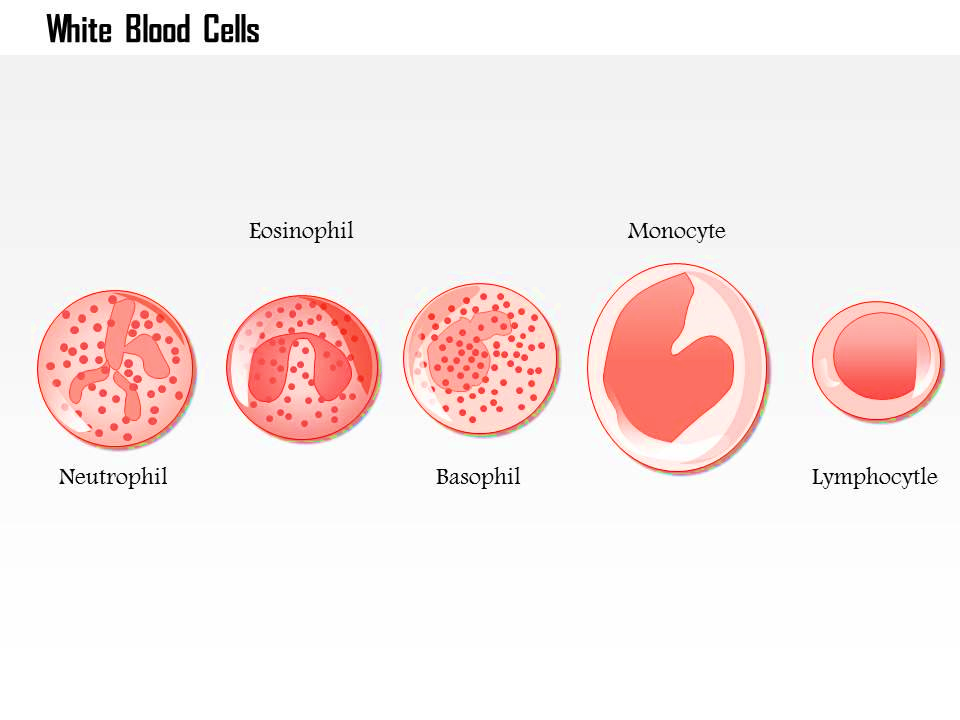 Thankyou